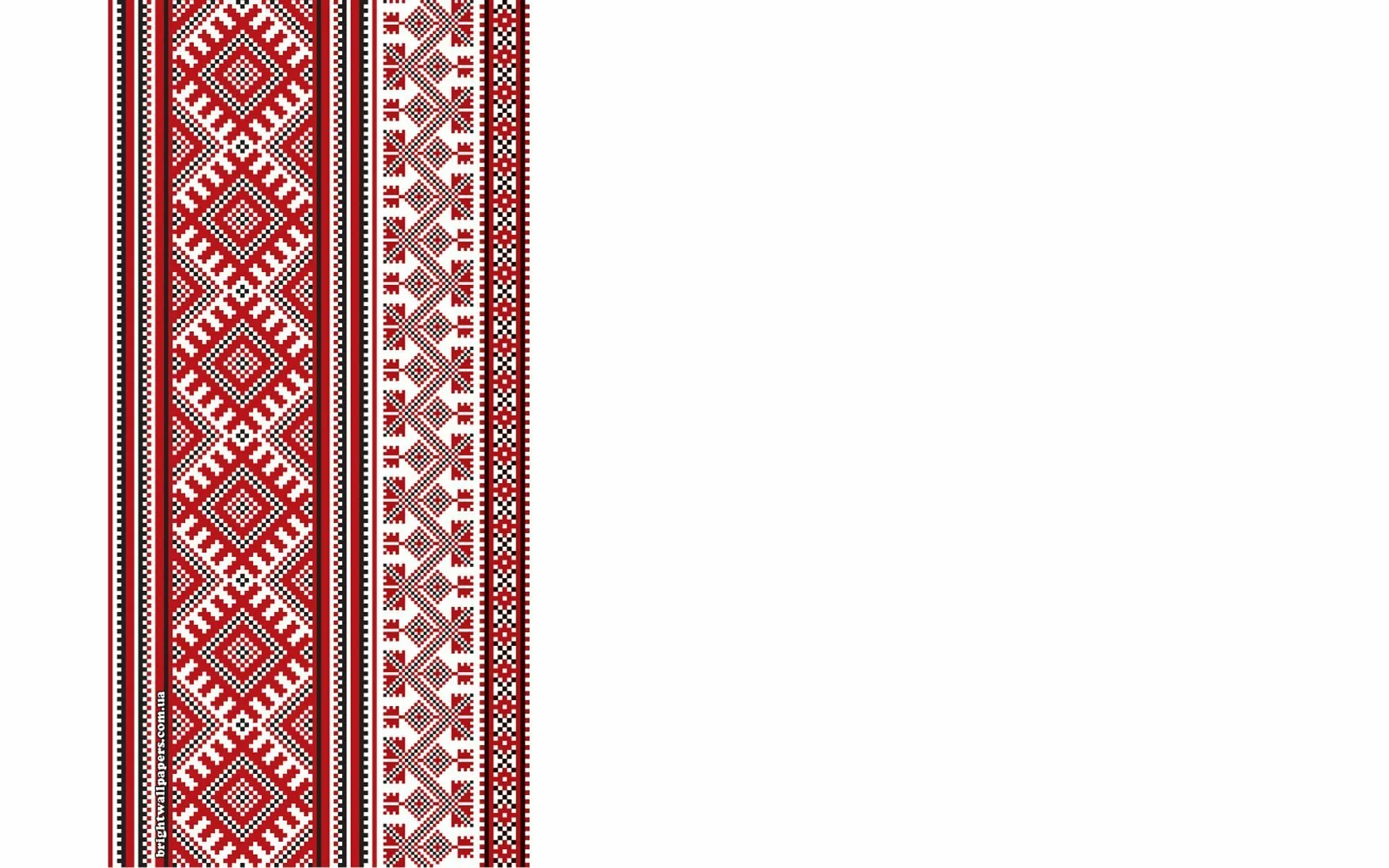 МУНИЦИПАЛЬНОЕ БЮДЖЕТНОЕ ДОШКОЛЬНОЕ ОБРАЗОВАТЕЛЬНОЕ 
УЧРЕЖДЕНИЕ ДЕТСКИЙ САД №5 «ТЕРЕМОК» КОМБИНИРОВАНННОГО ВИДА
Совместная образовательная  деятельность по нравственно-патриотическому воспитанию
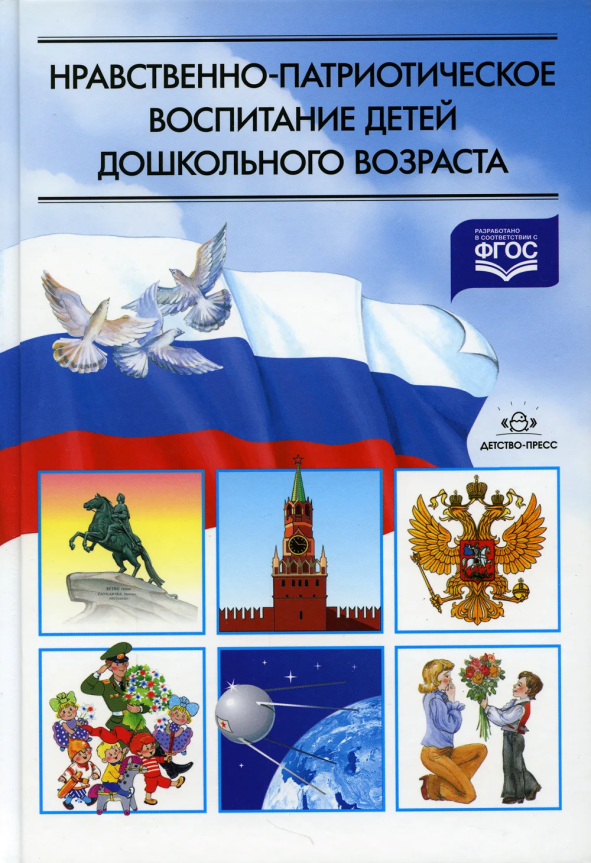 Презентацию подготовила: 
воспитатель детей старшего 
дошкольного возраста,
МБДОУ д/с №5 «Теремок» Клюжева Дарья Николаевна
г.Шахунья-2024г.
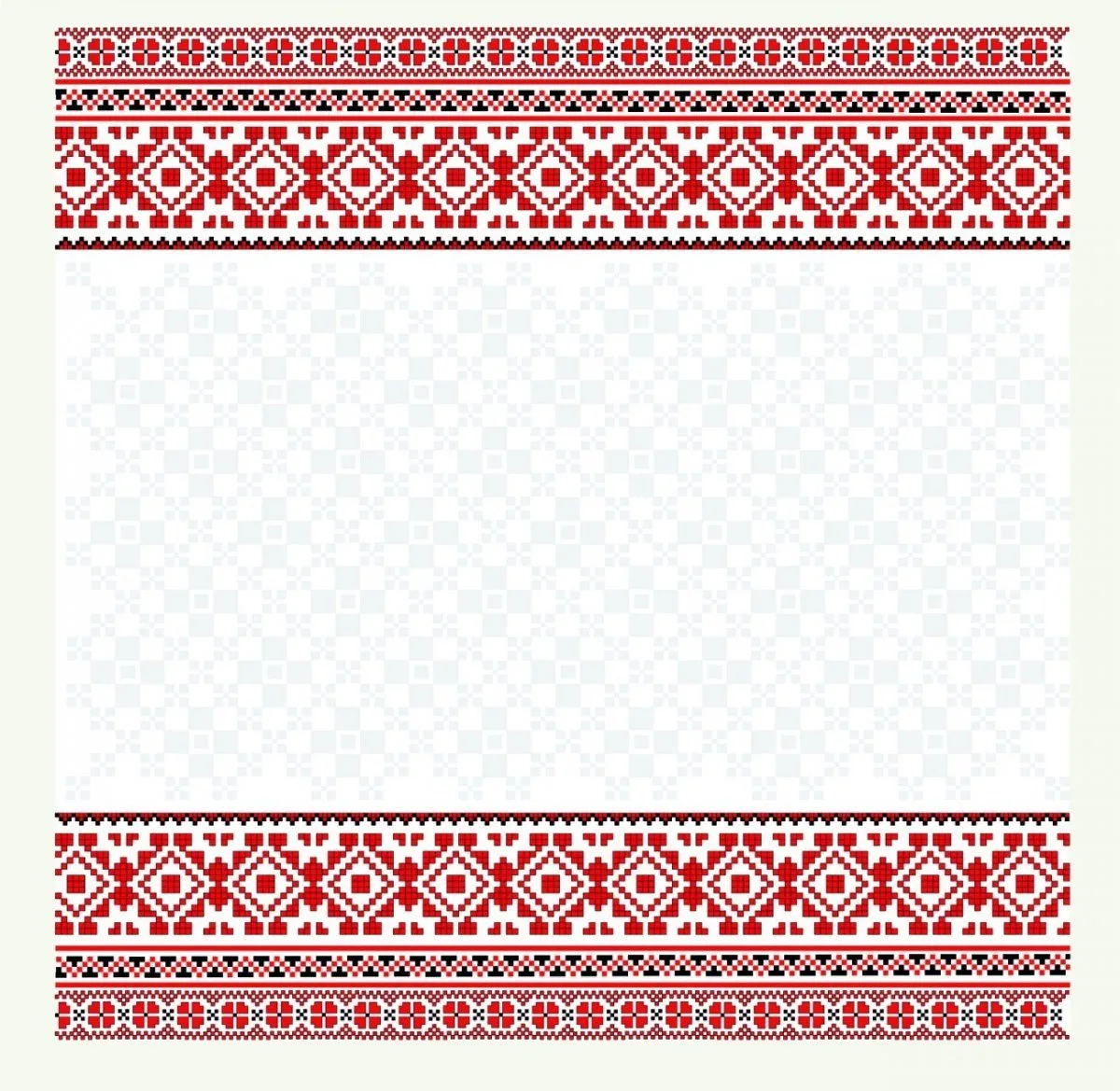 Тема: «История одной Куклы»
Задачи: 
-знакомить детей с куклами и играми народов России; 
-продолжать формировать у ребёнка культуру мышления и навыки исследовательской деятельности: умение задавать вопросы, описывать предмет, имитировать движение, звуки животных, птиц;
- поддерживать у детей интерес к культуре людей разных национальностей проживающих на территории нашей страны.
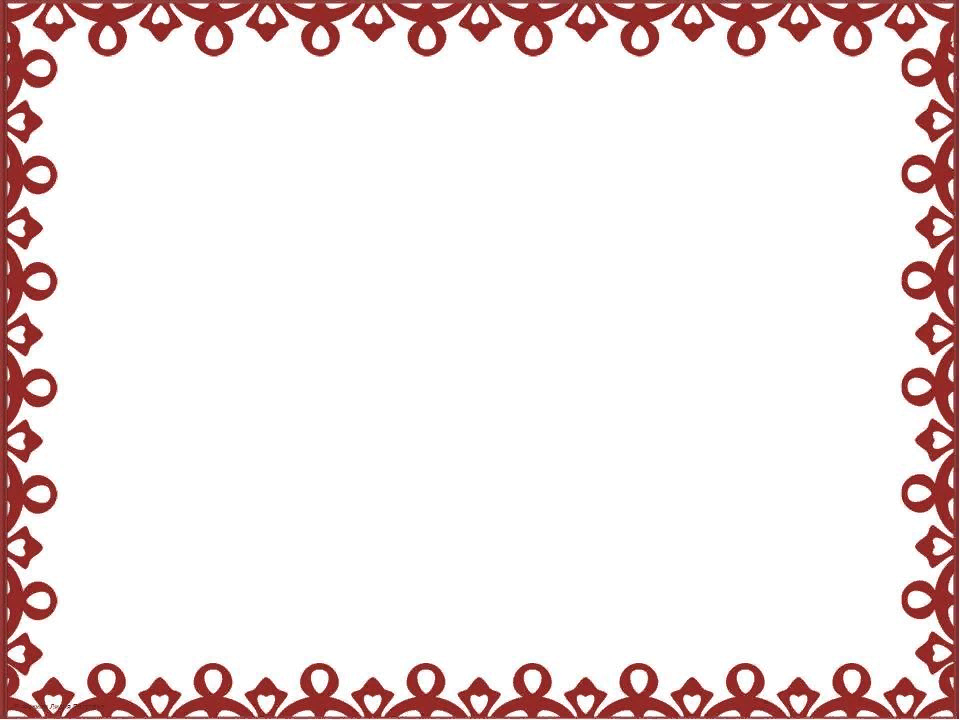 «История одной куклы»
Беседа с рассматриванием женского и мужского русского 
национального костюма
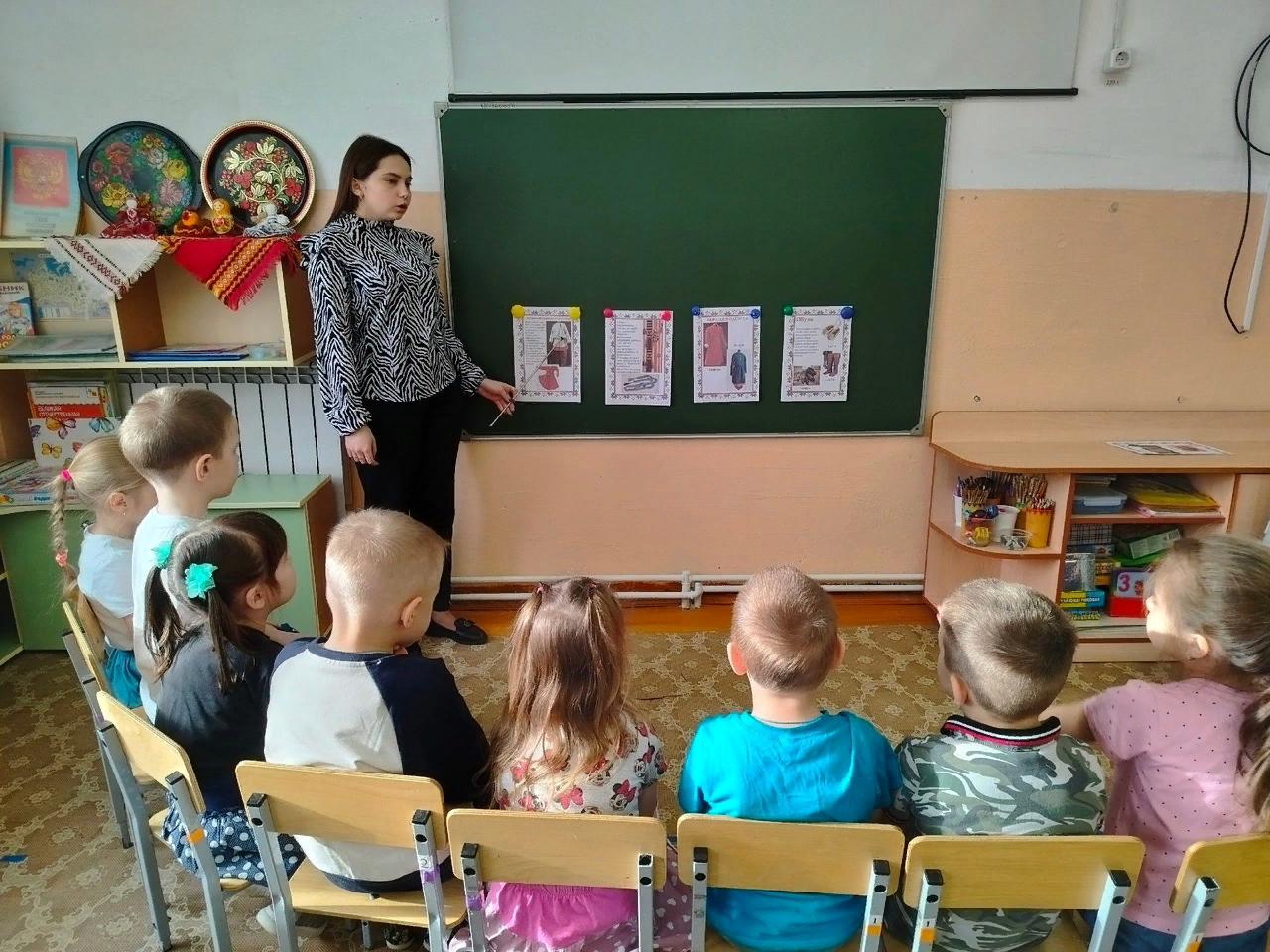 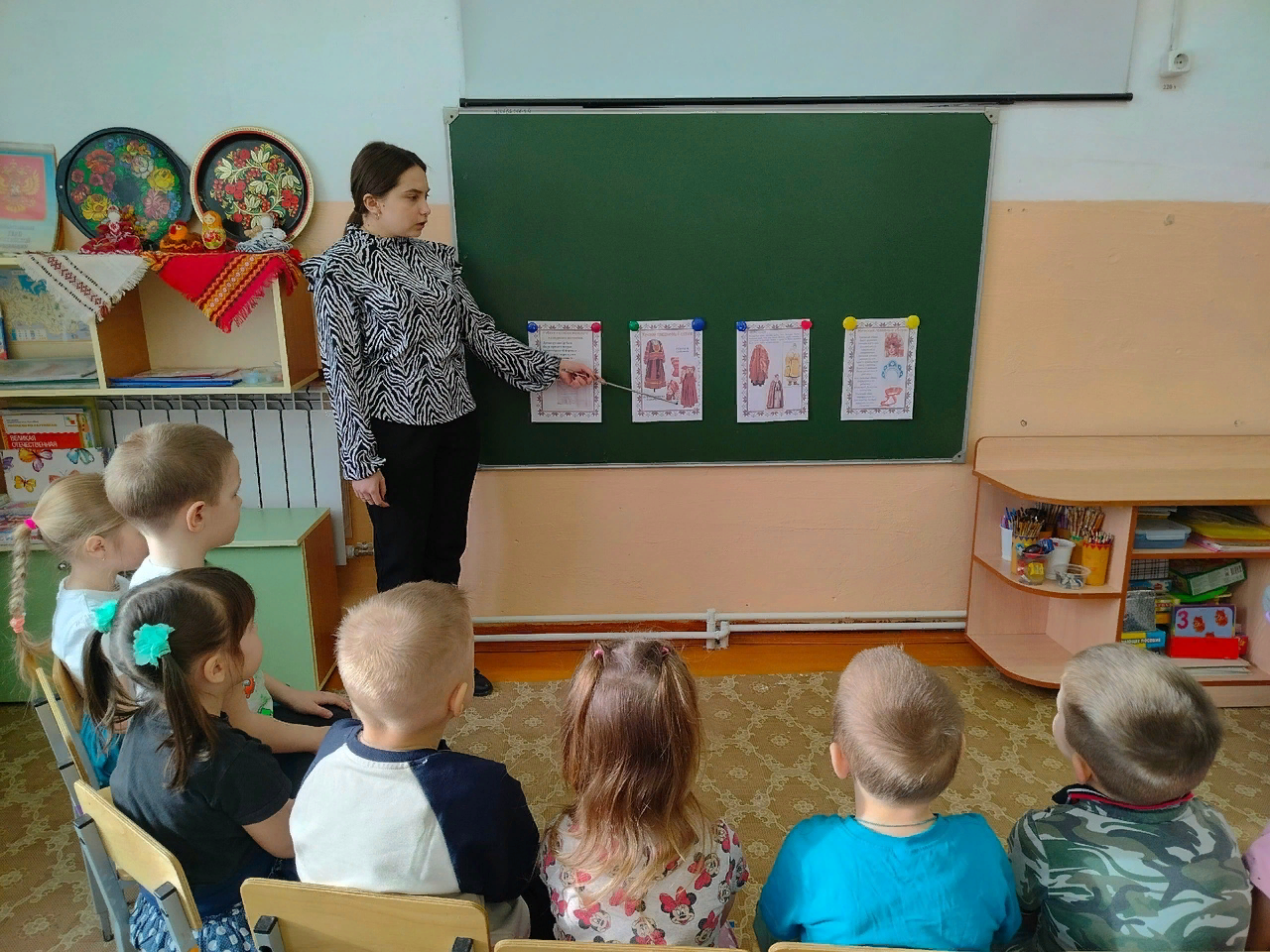 Женский костюм
Мужской костюм
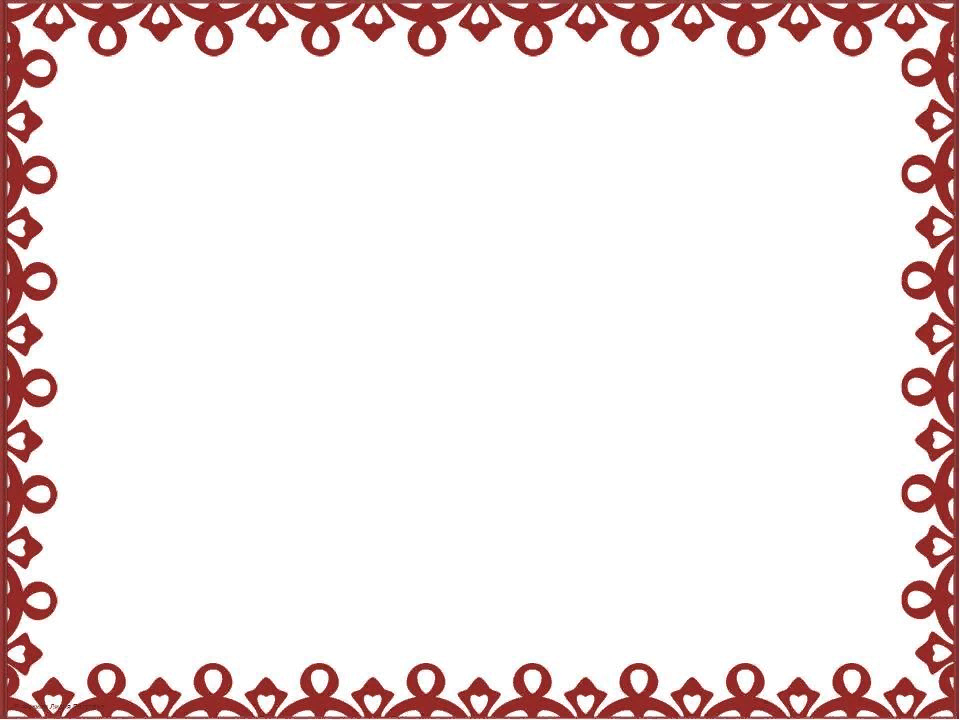 «История одной куклы»
Беседа с просмотром презентации о национальных костюмах
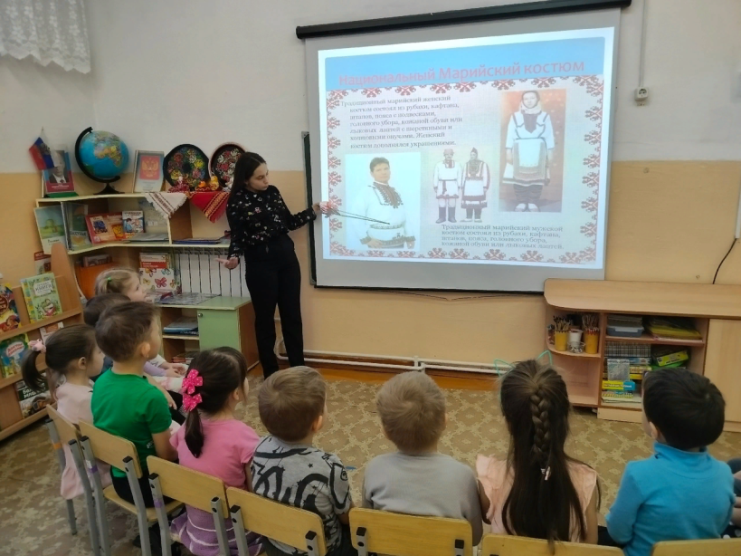 Марийский национальный костюм
Русский национальный костюм
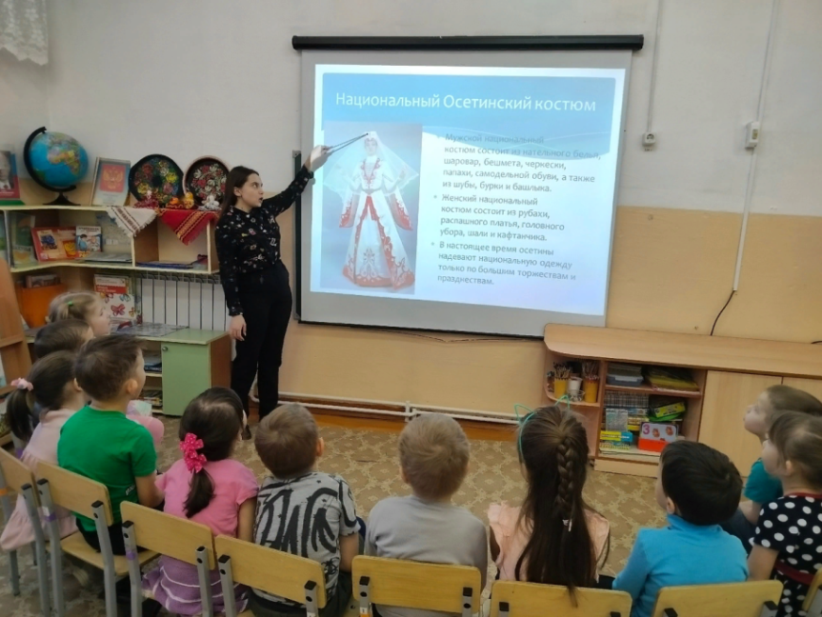 Осетинский национальный костюм
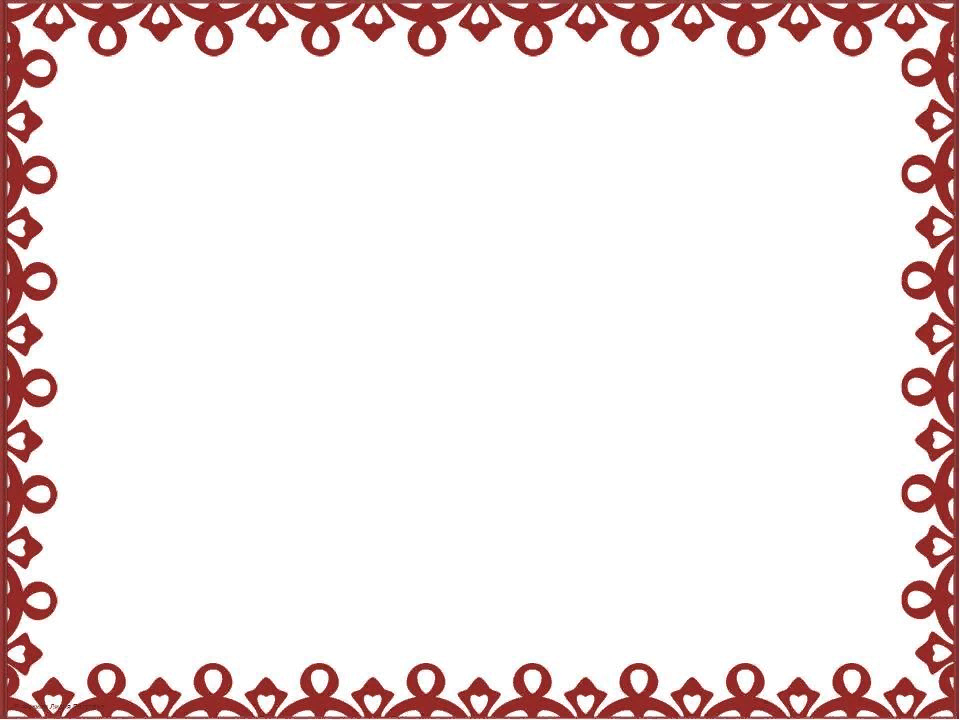 «История одной куклы»
Выставка кукол в национальных костюмах
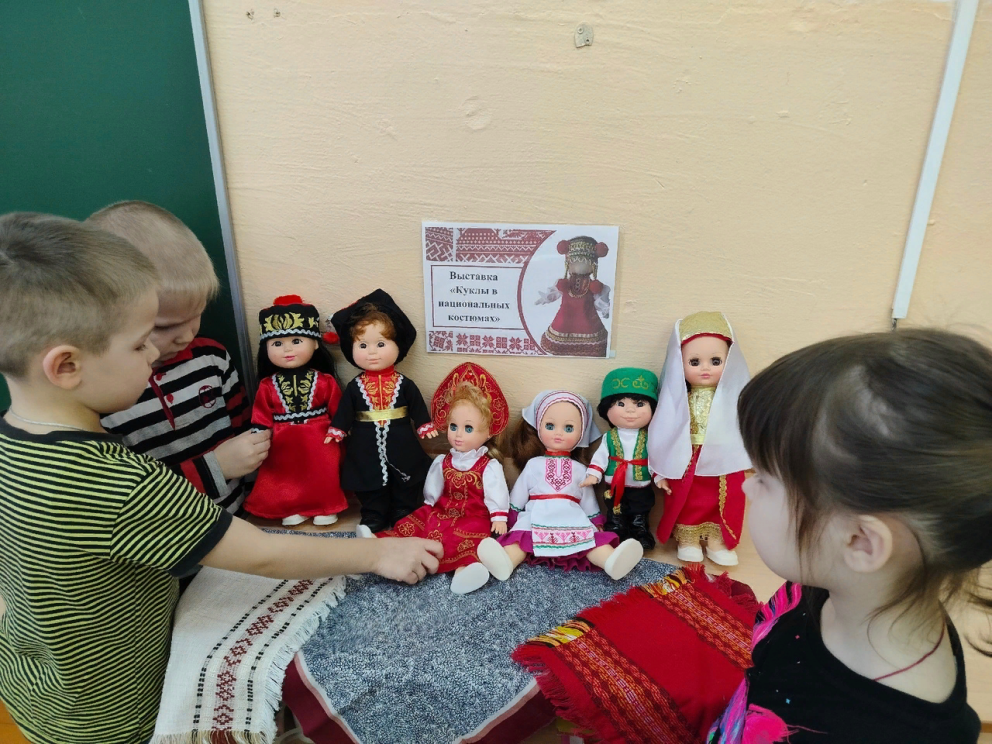 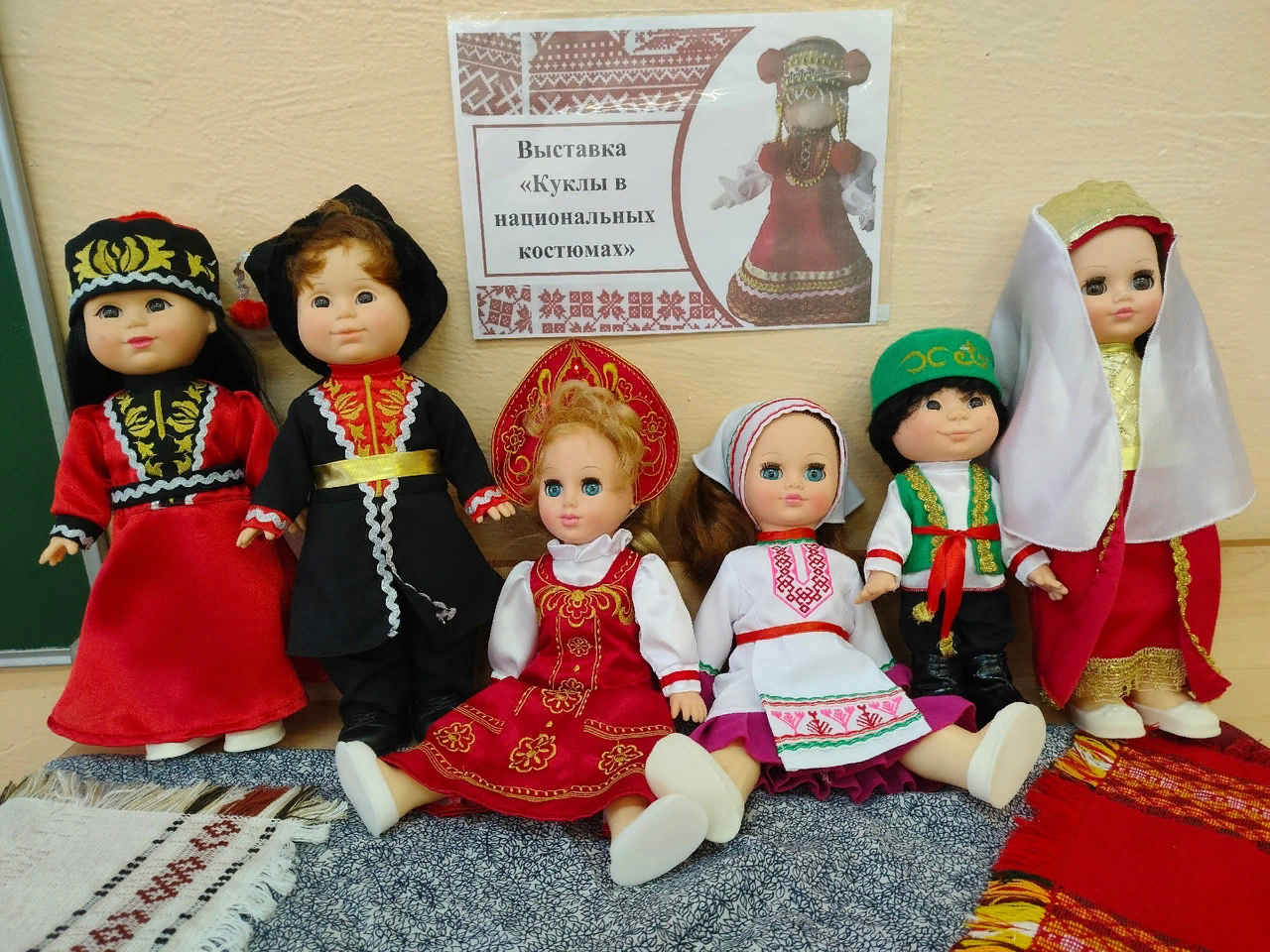 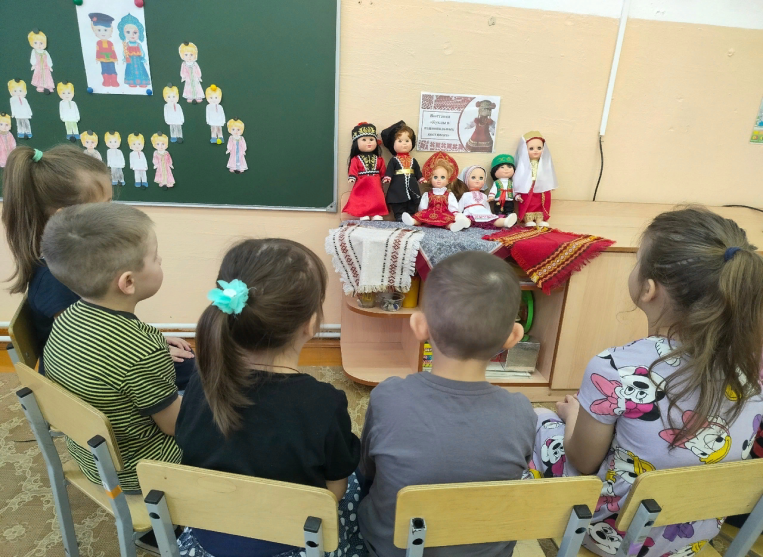 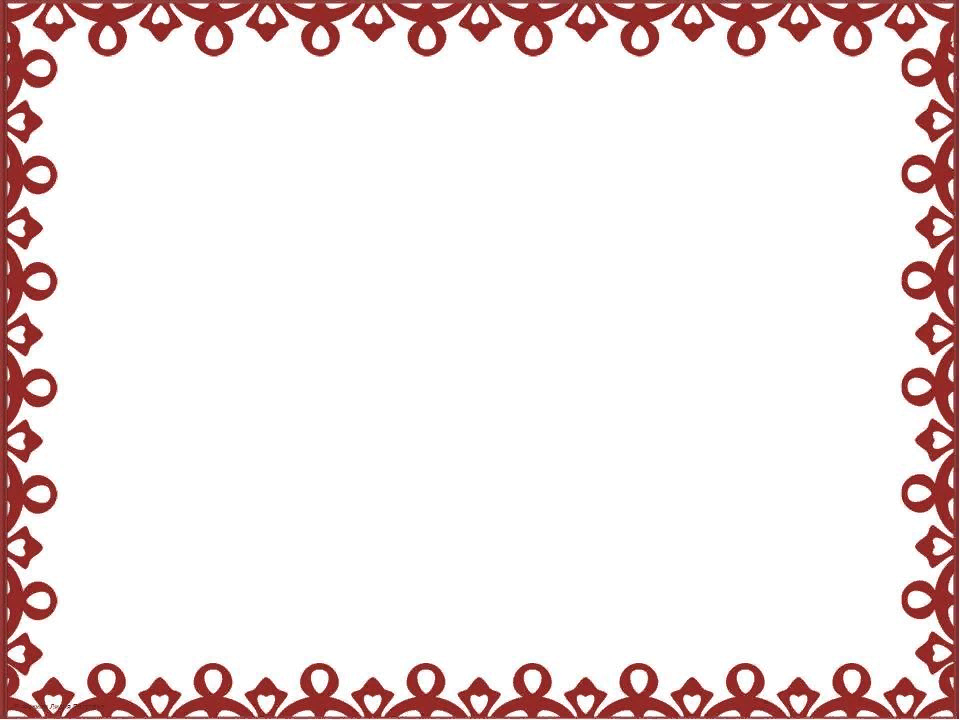 «История одной куклы»
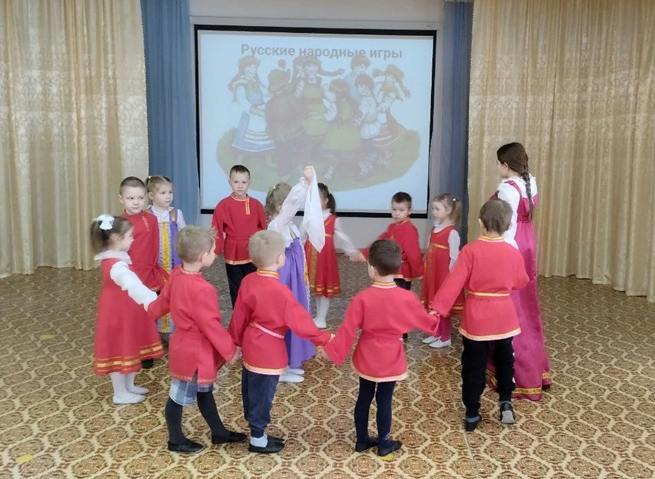 Русская народная игра «Гори ясно»
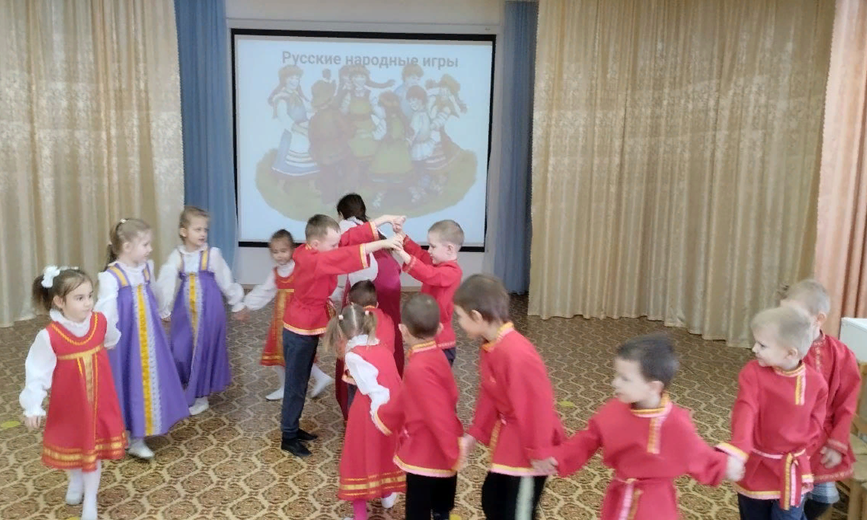 Русская народная игра «Ручеек»
Русская народная  игра «Золотые ворота»
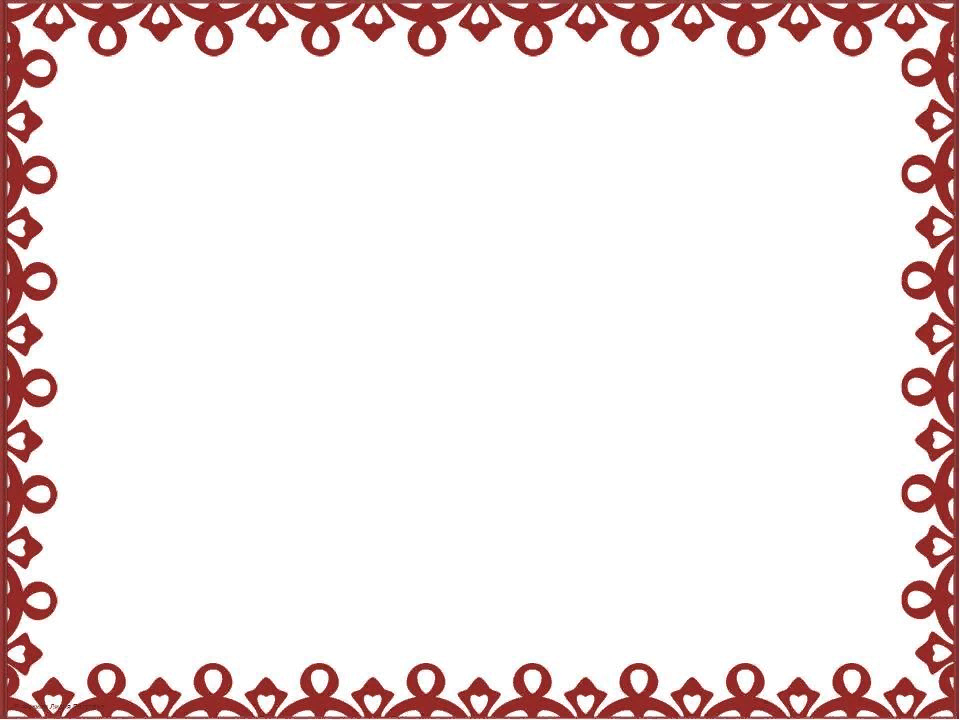 «История одной куклы»
Художественное конструирование «Украшение национальным узором костюмов»
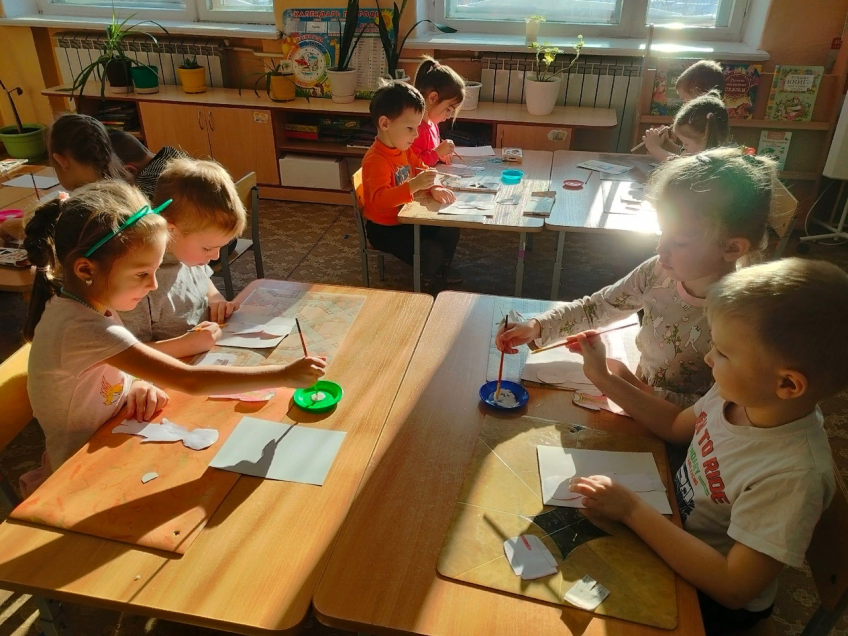 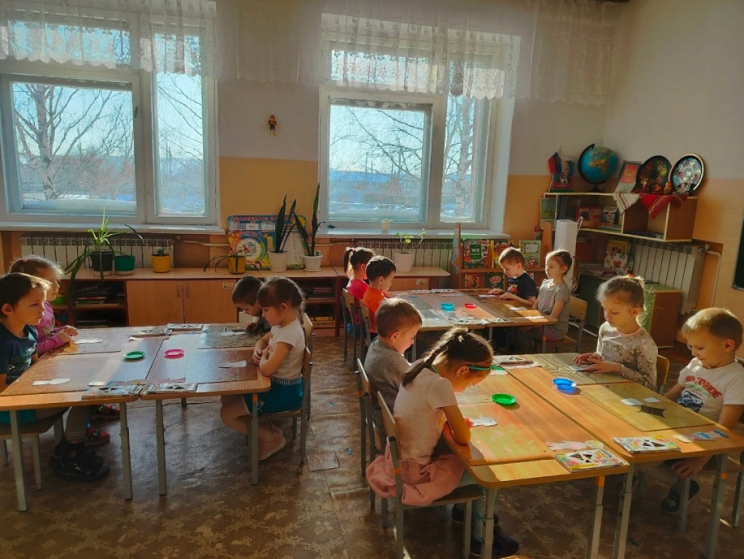 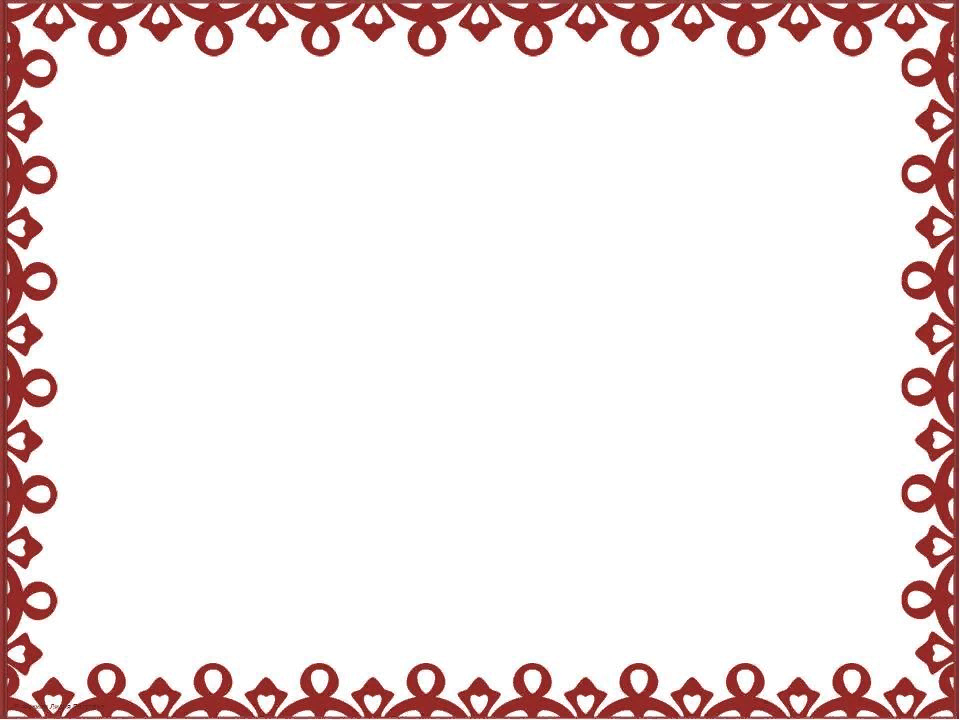 Пополнение центра нравственно-патриотического воспитания
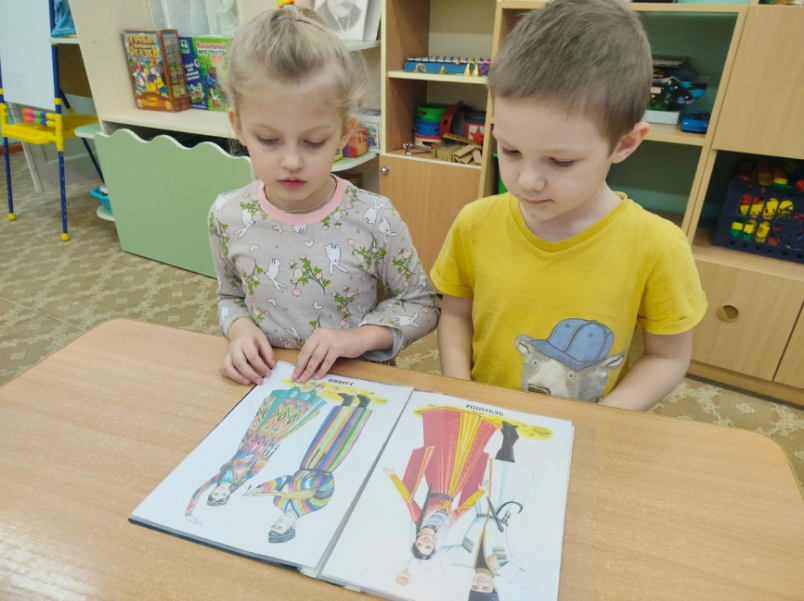 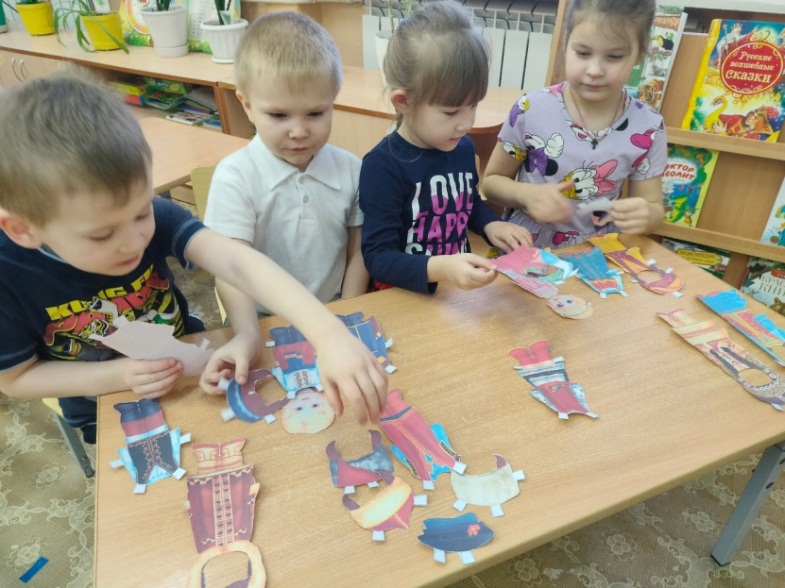 Дидактическая игра «Одень куклу в национальный костюм»
Тематический альбом «Национальные костюмы народов России»
Взаимодействие с родителями
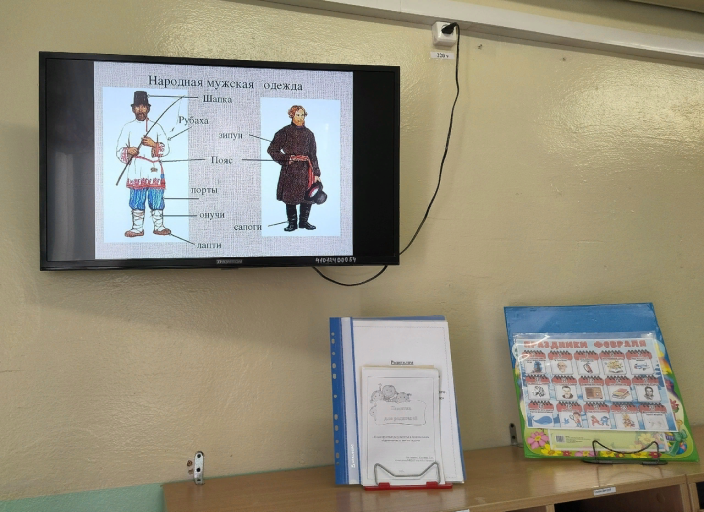 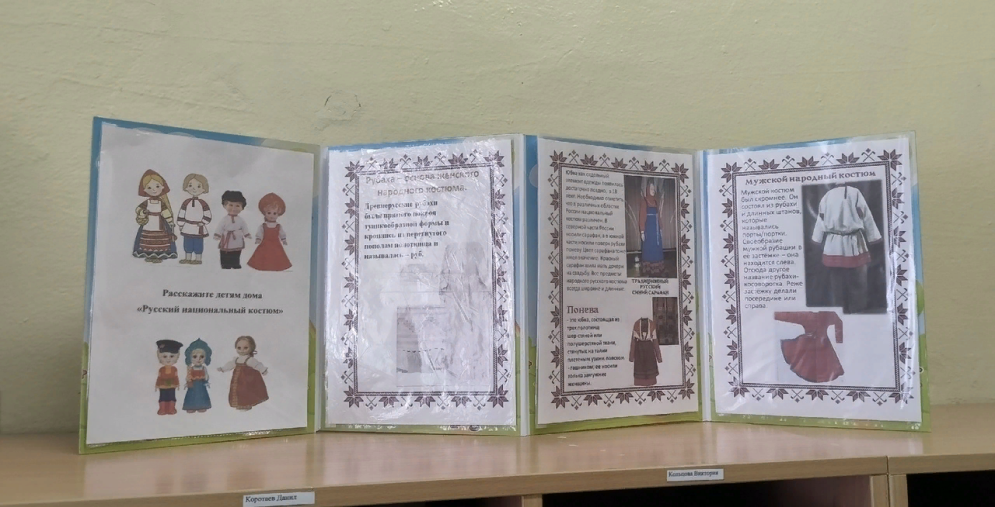 Размещение папки-передвижки
Оформление инфозоны
Тема: «9 мая – День Победы»
Задачи: 
-познакомить детей с историей Великой Отечественной Войны, вызвать интерес узнать о трудовых буднях солдат; 
-развивать речь, мышление, внимательность, творческие способности детей;
-воспитывать уважение к празднованию Дня Победы, к пожилым людям, ветеранам Великой Отечественной войны.
«9 мая – День Победы»
Беседа о Великой Отечественной войне с рассматриванием иллюстраций
Беседа о праздновании Дня Победы с рассматриванием иллюстраций
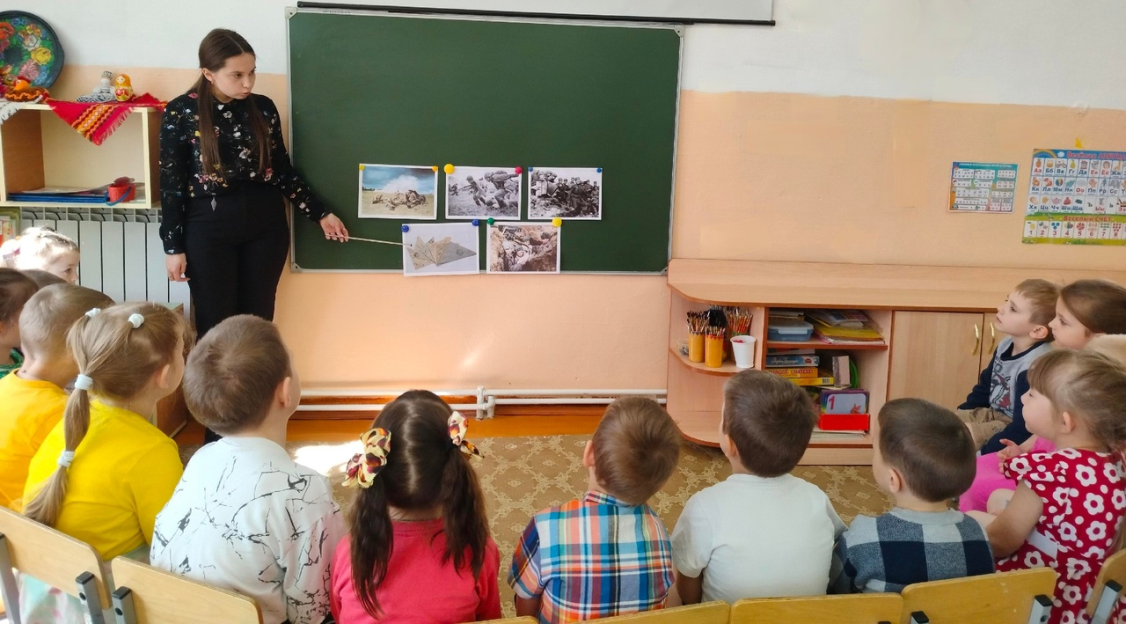 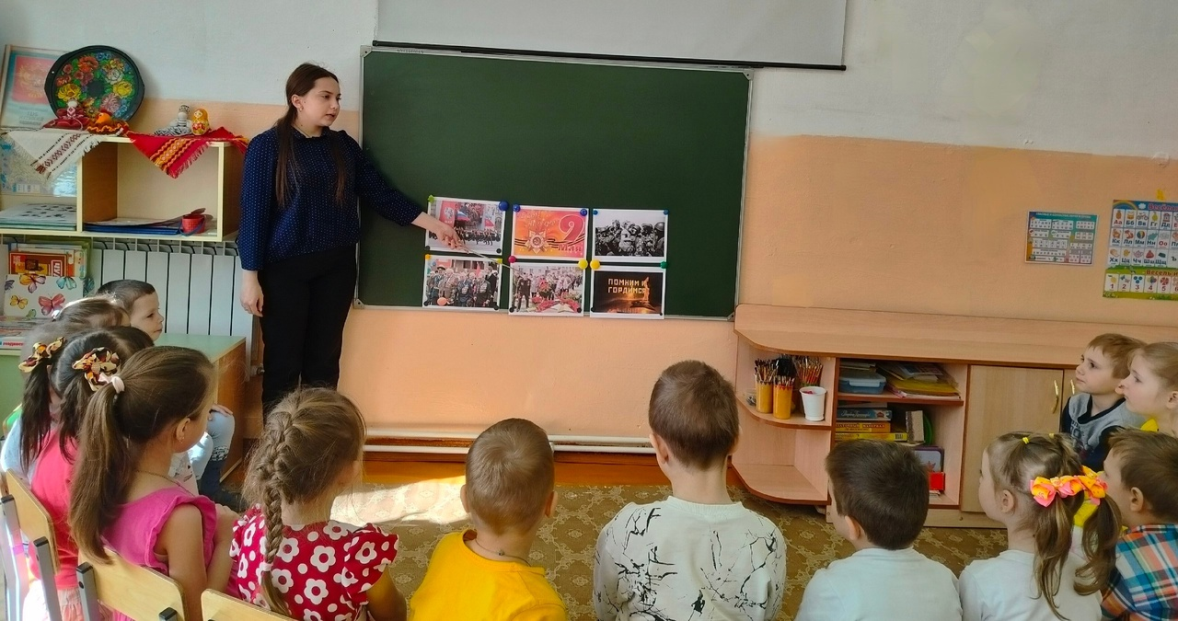 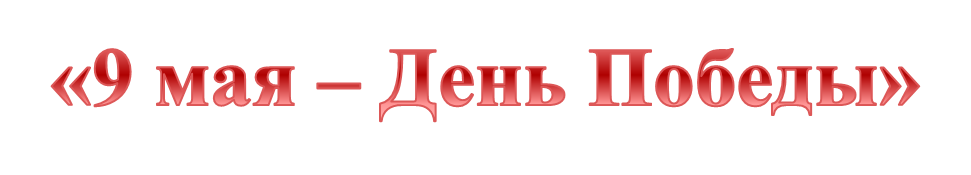 Просмотр видеороликов  и презентаций о Великой Отечественной Войне
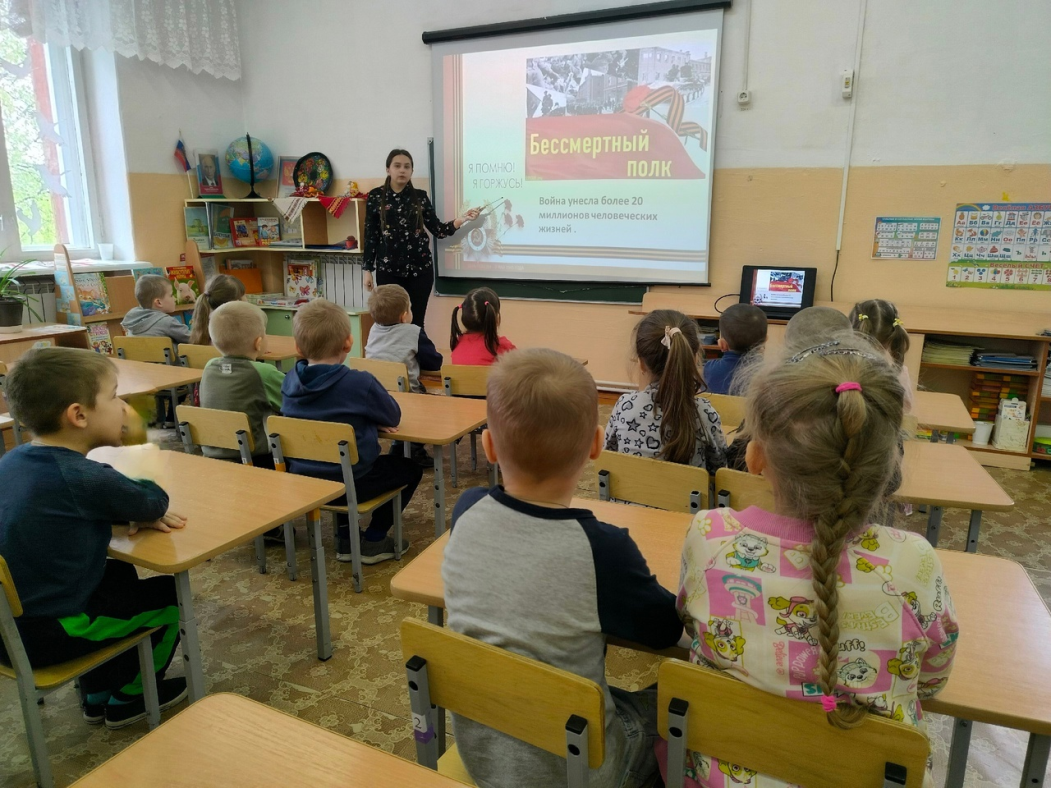 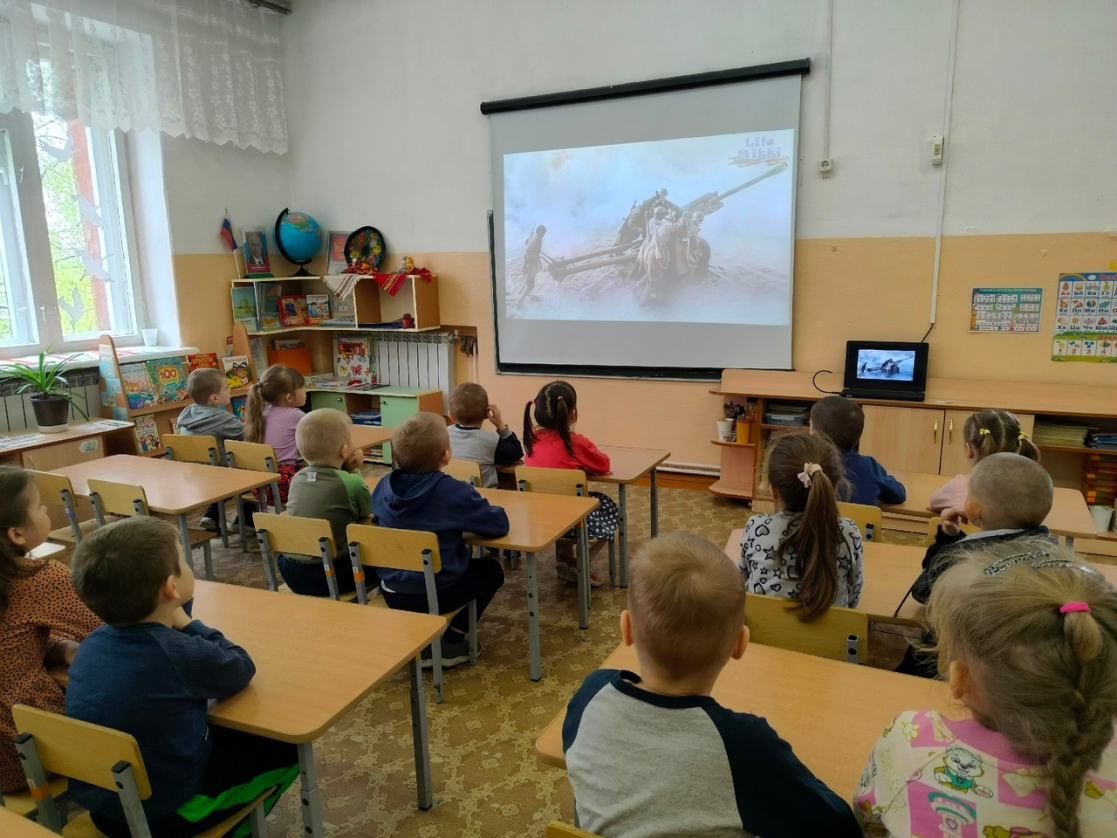 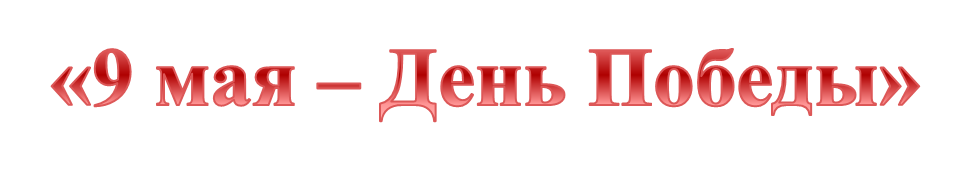 Выставка творческих работ на тему 
«Салют над городом в честь праздника Победы»
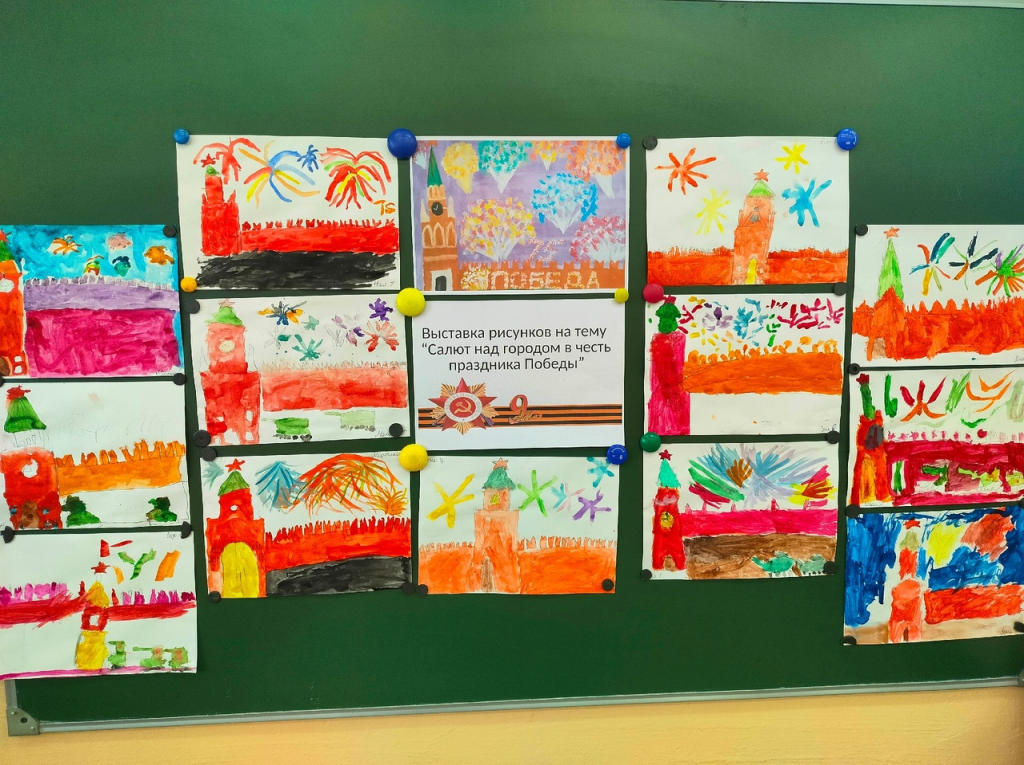 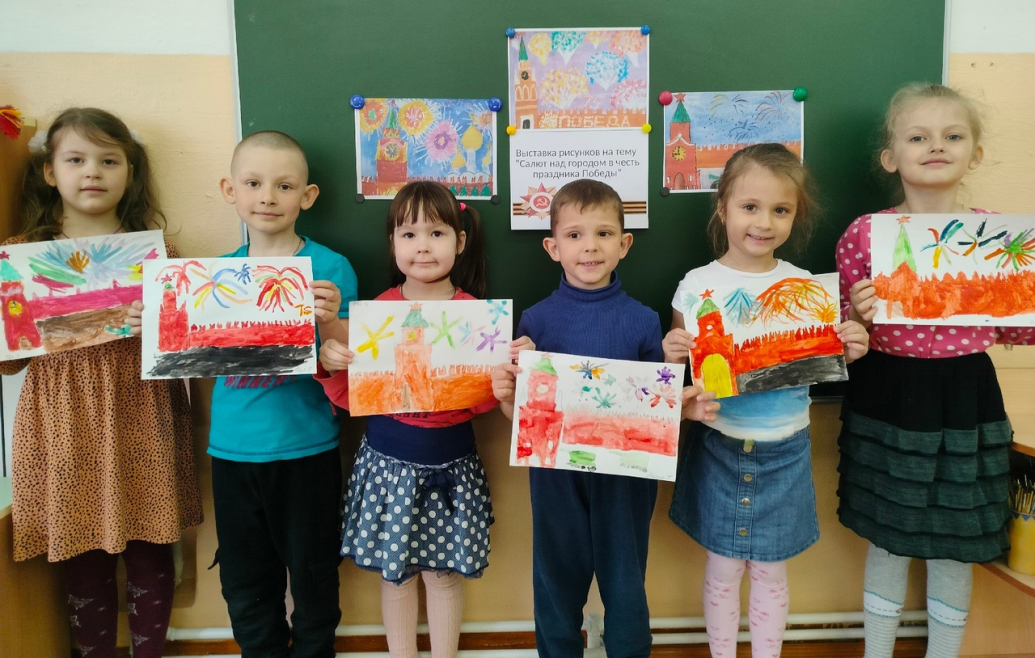 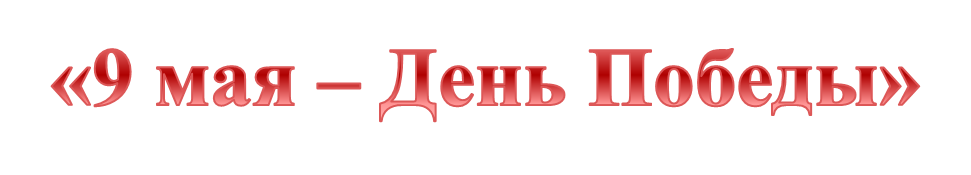 Изготовление поздравительных открыток для ветеранов
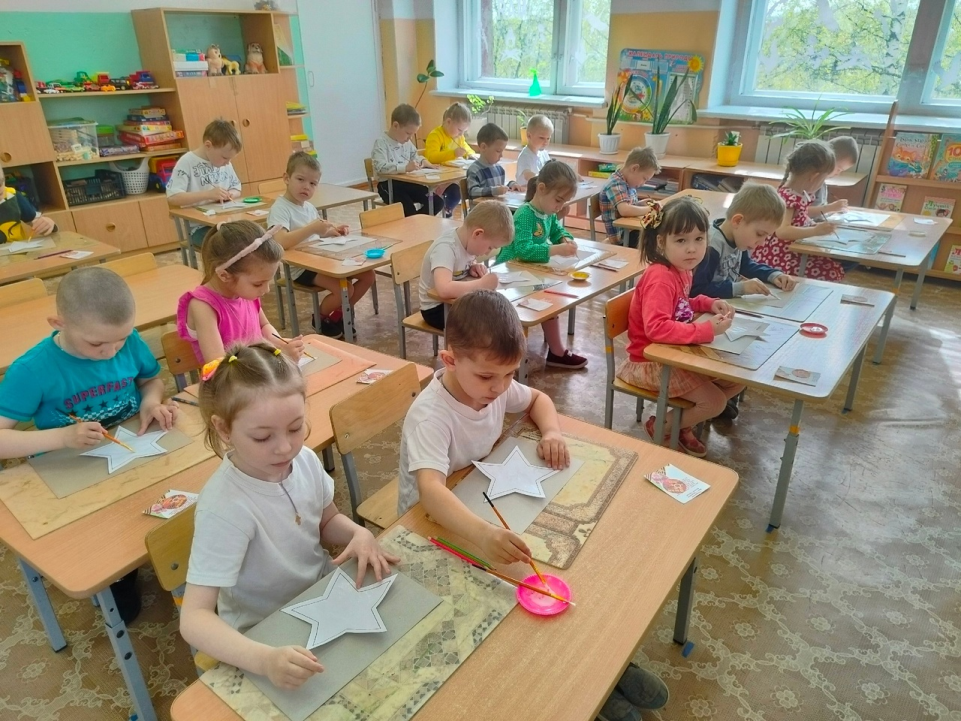 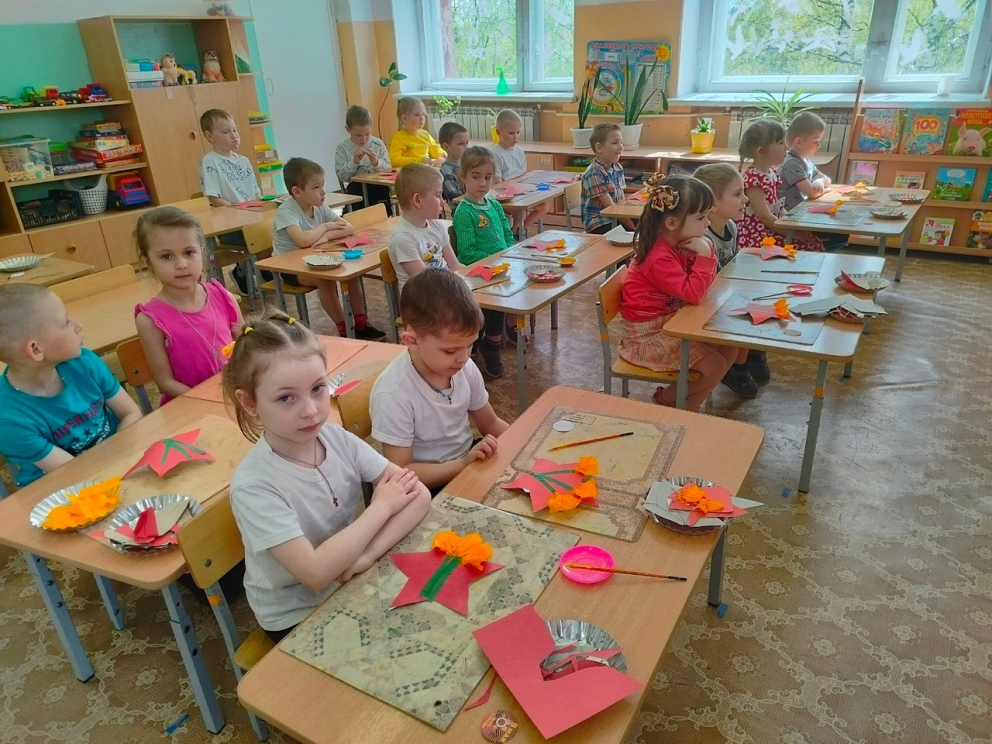 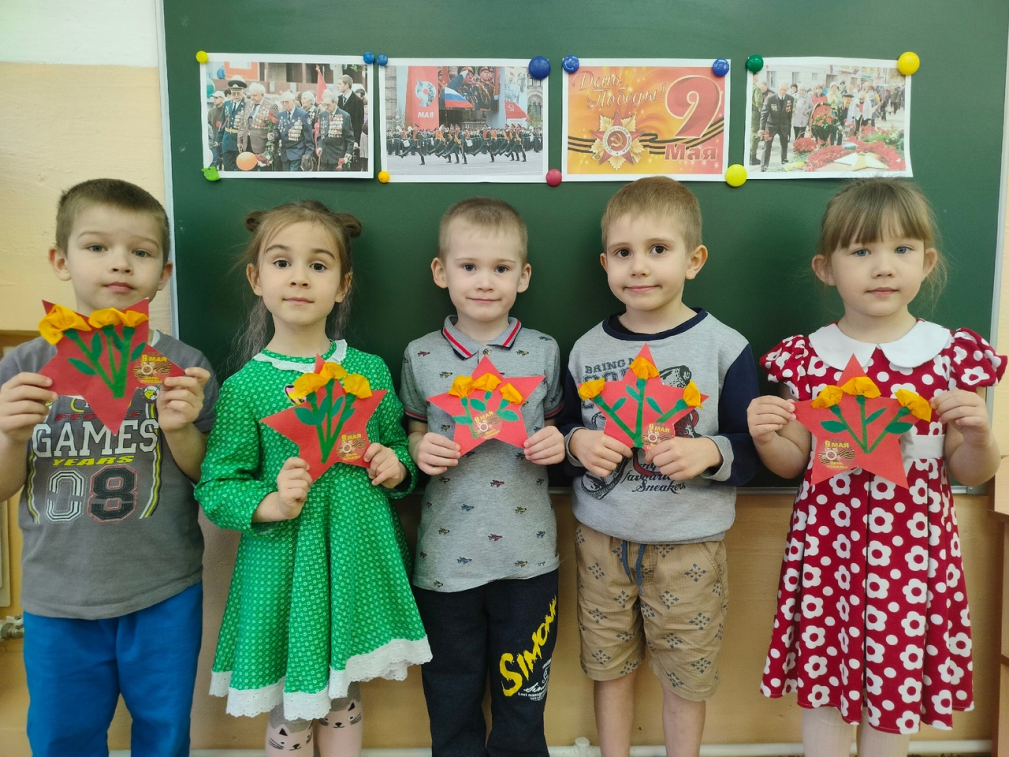 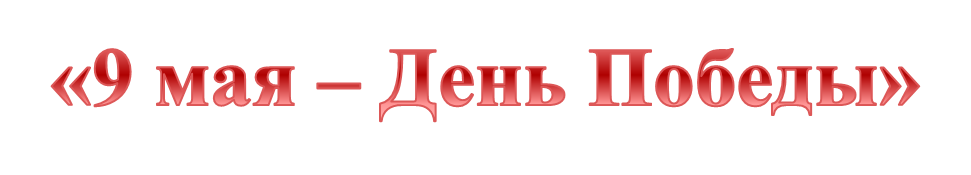 Участие в конкурсе чтецов «Наследники Победы», посвященному Дню Победы в МБДОУ  д/с №5 «Теремок»
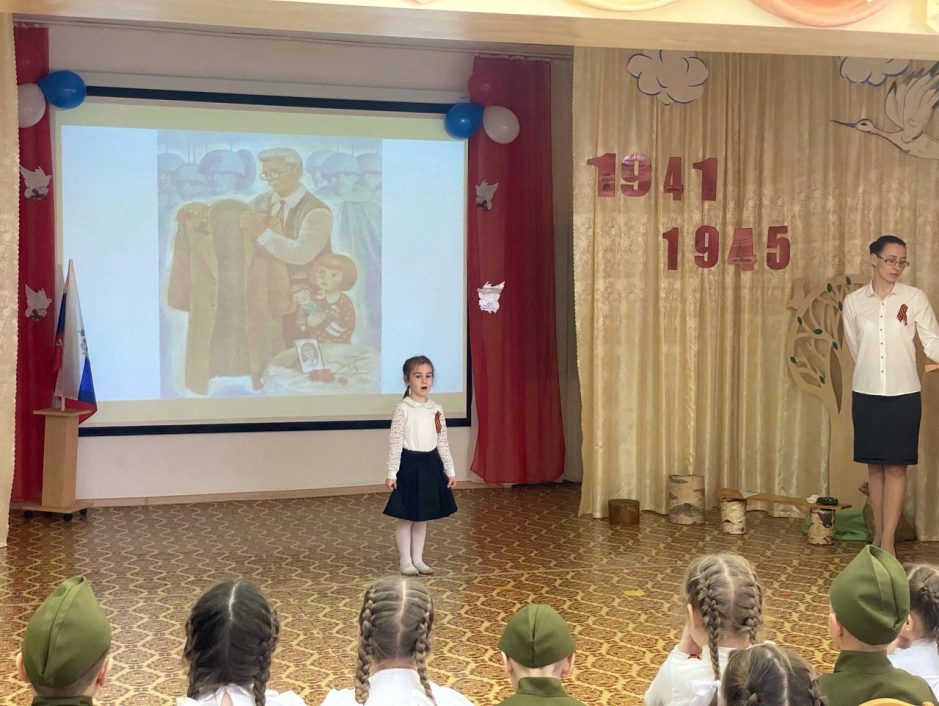 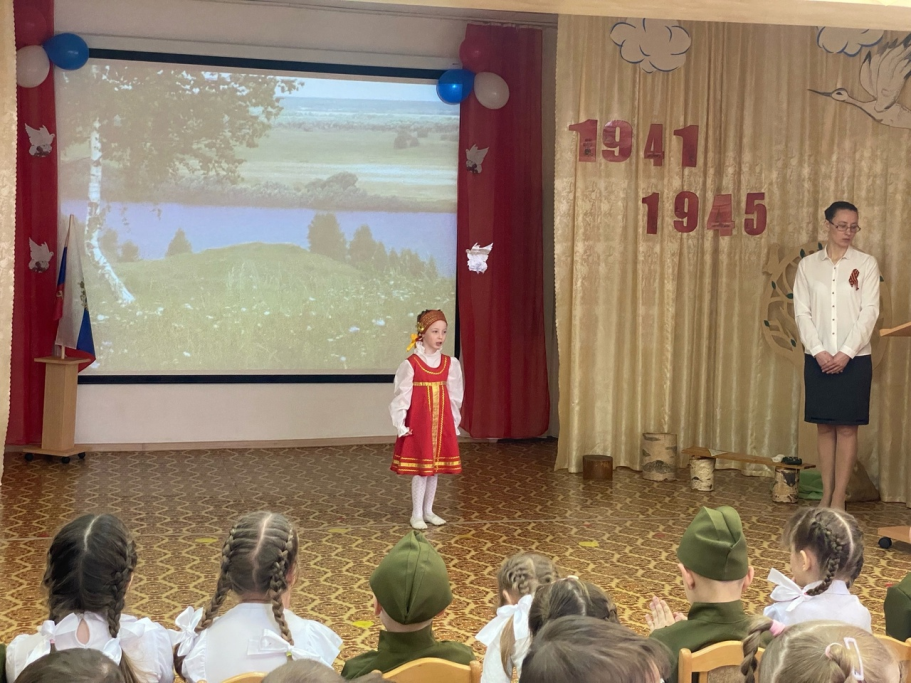 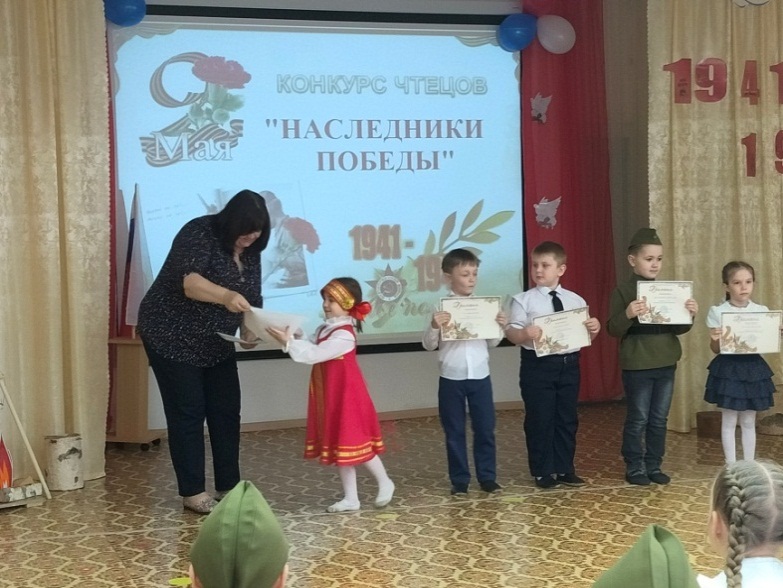 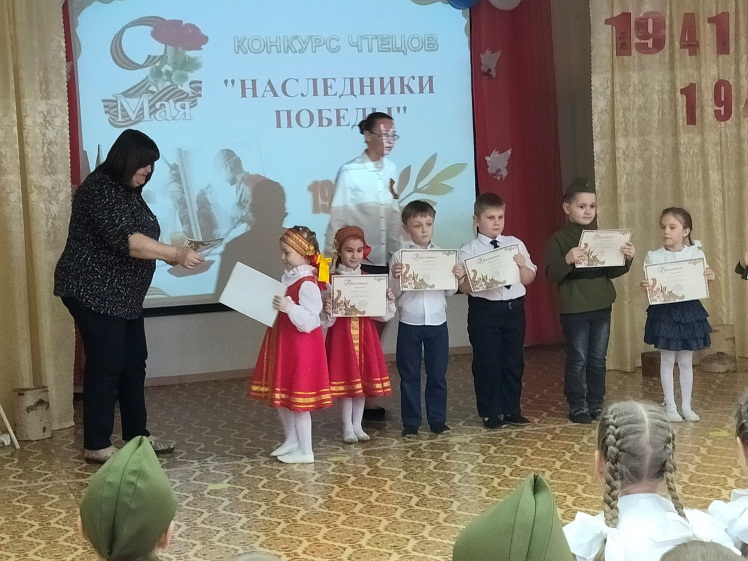 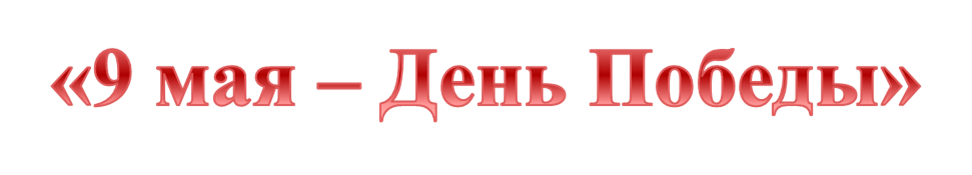 Праздничное мероприятие, посвященное Дню Победы в Великой Отечественной Войне  "День Победы - светлый праздник"
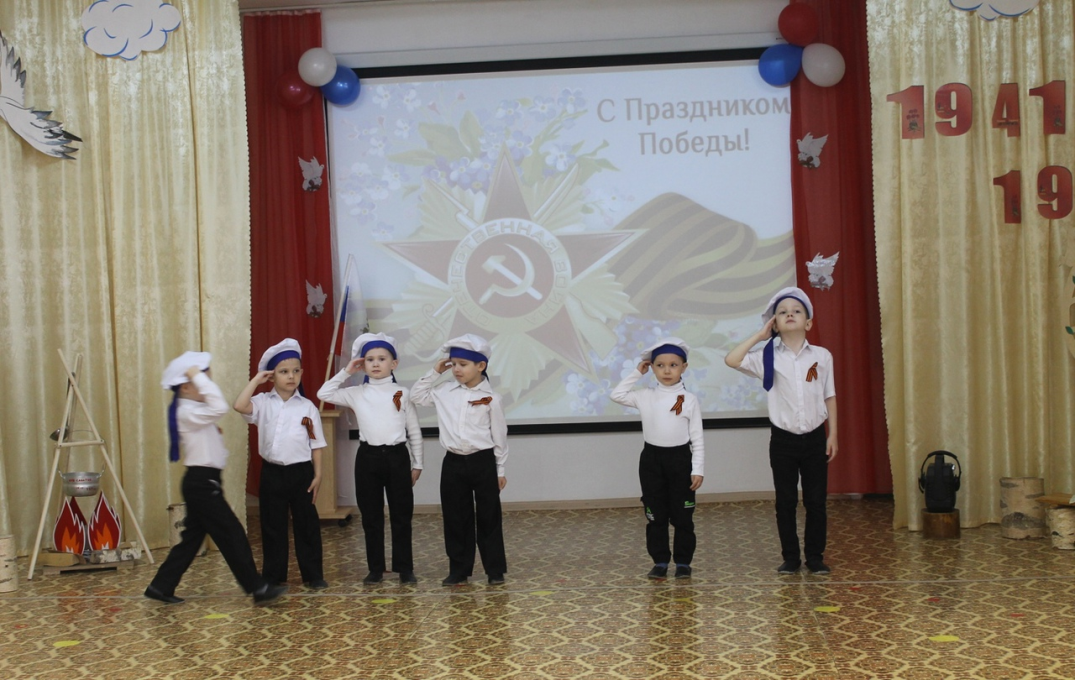 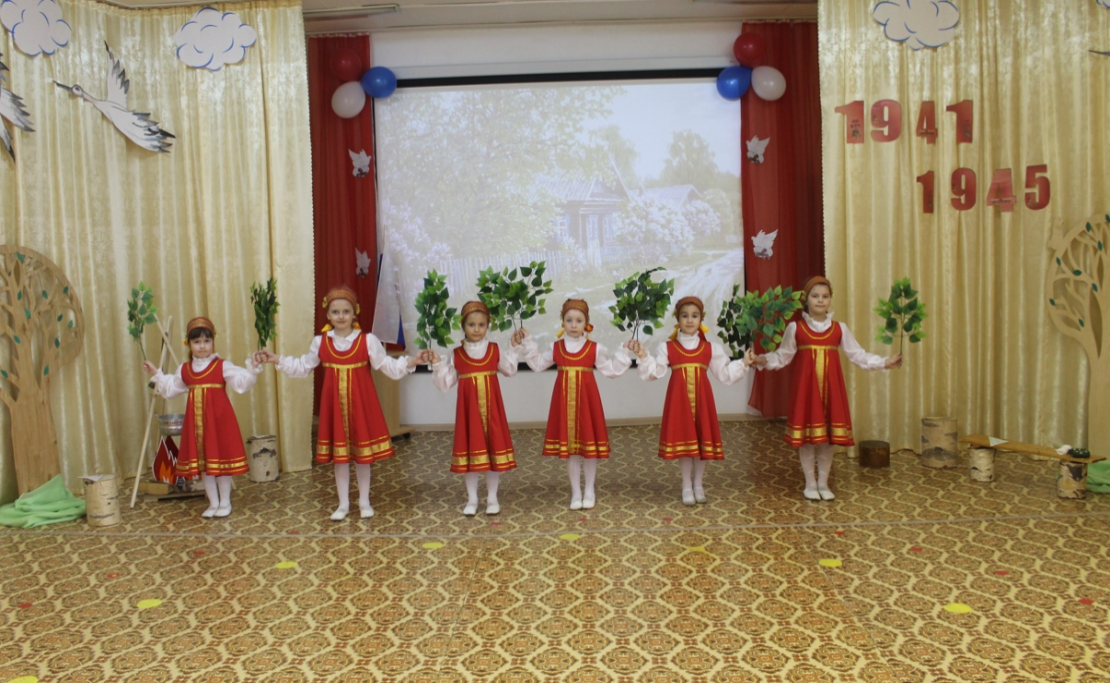 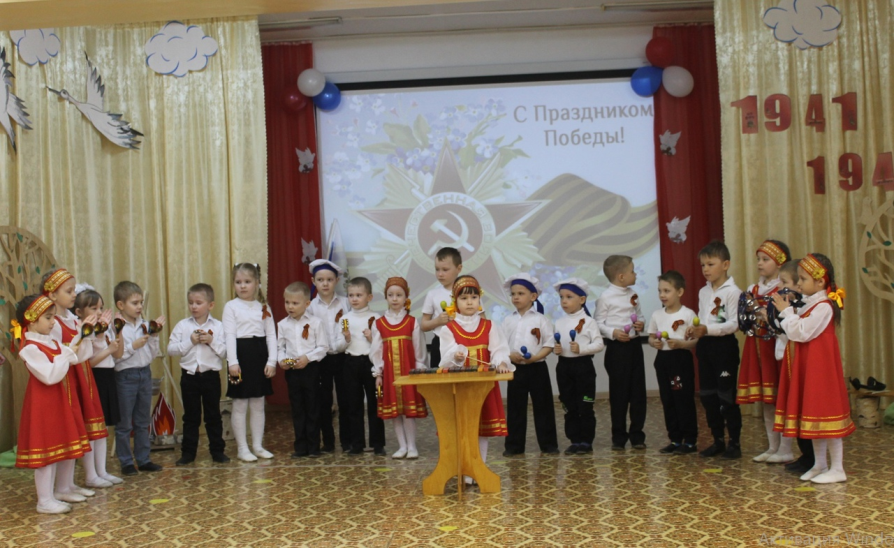 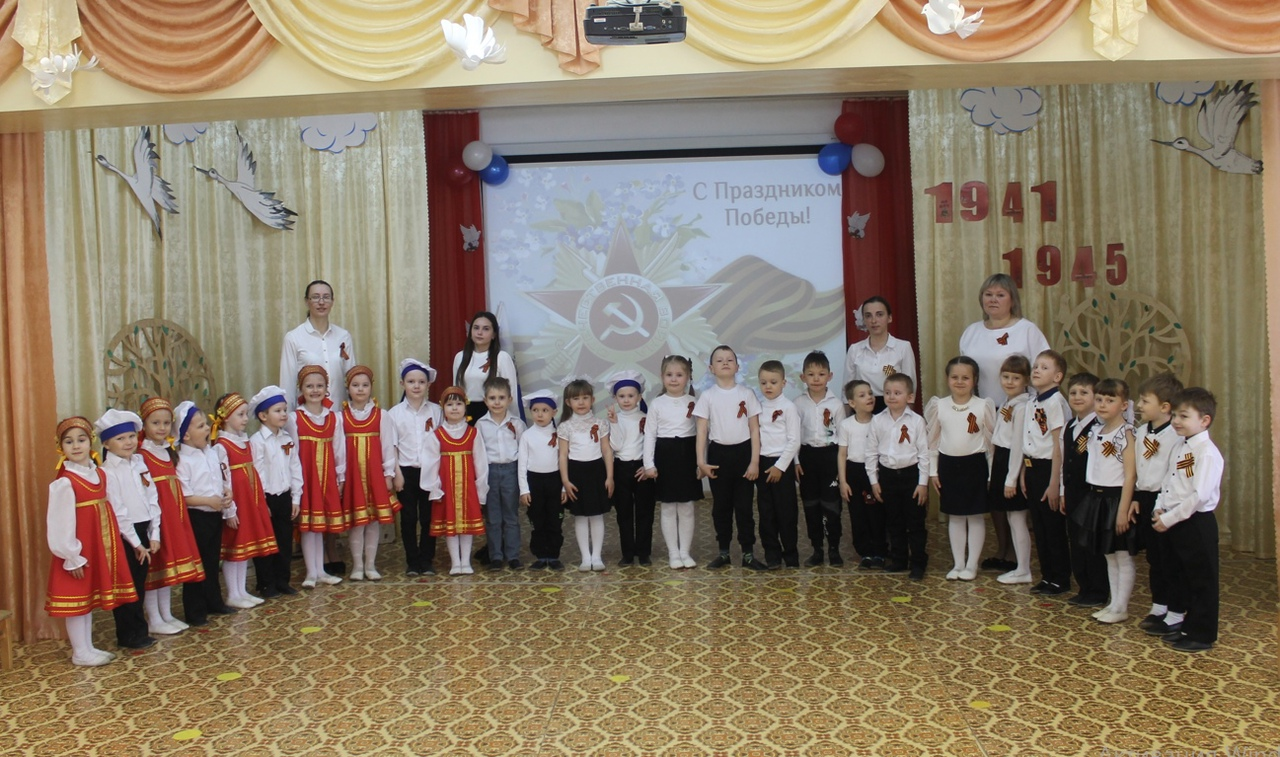 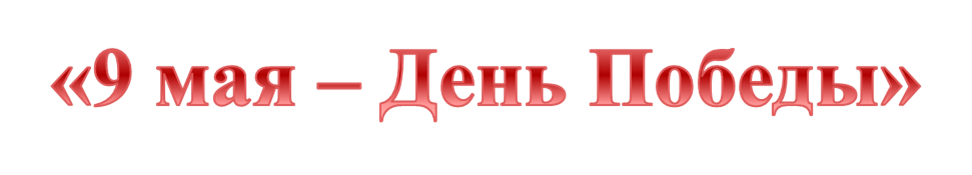 Взаимодействие с родителями
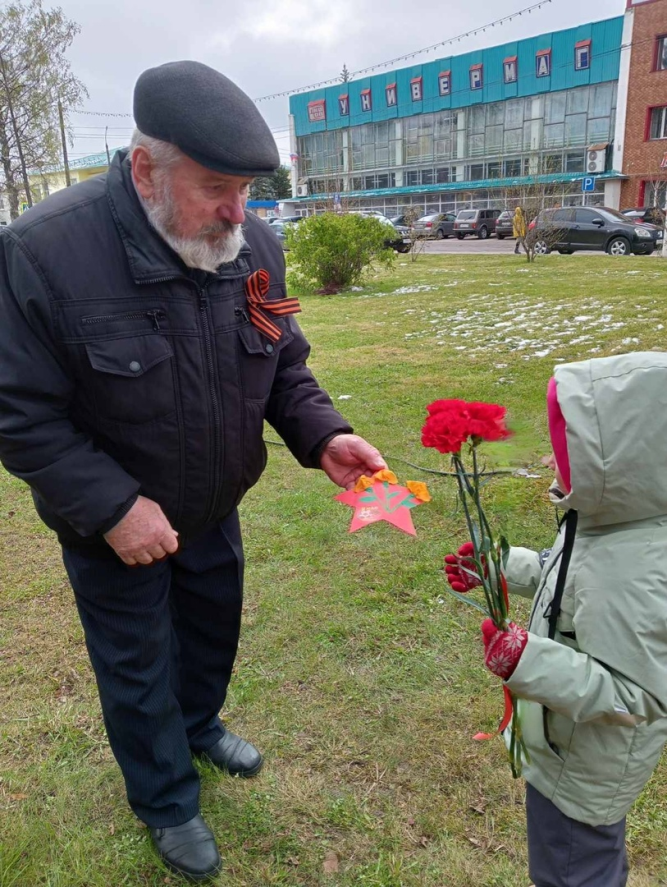 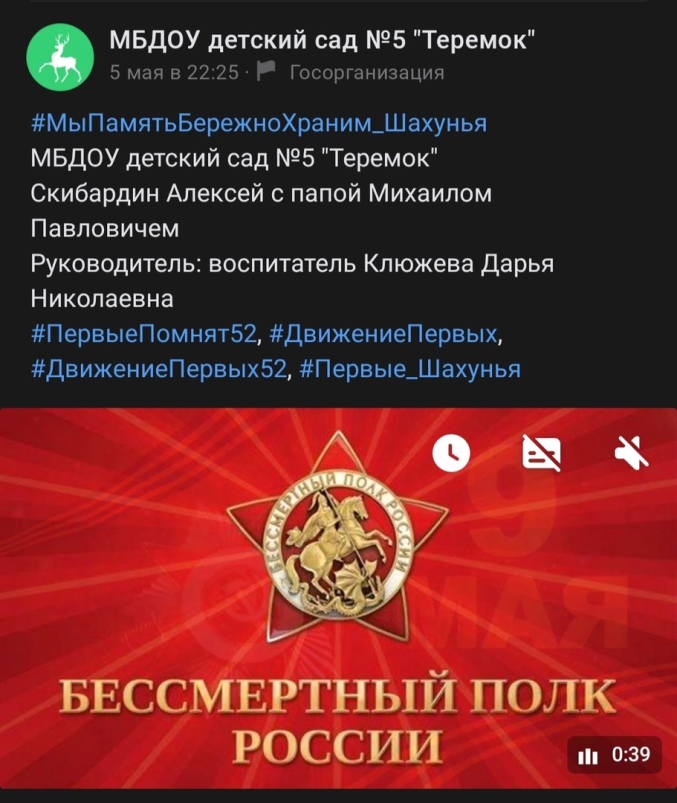 Участие воспитанников и их родителей в муниципальной акции «Мы память бережно храним!» и в акции детского сада «Бессмертный полк»
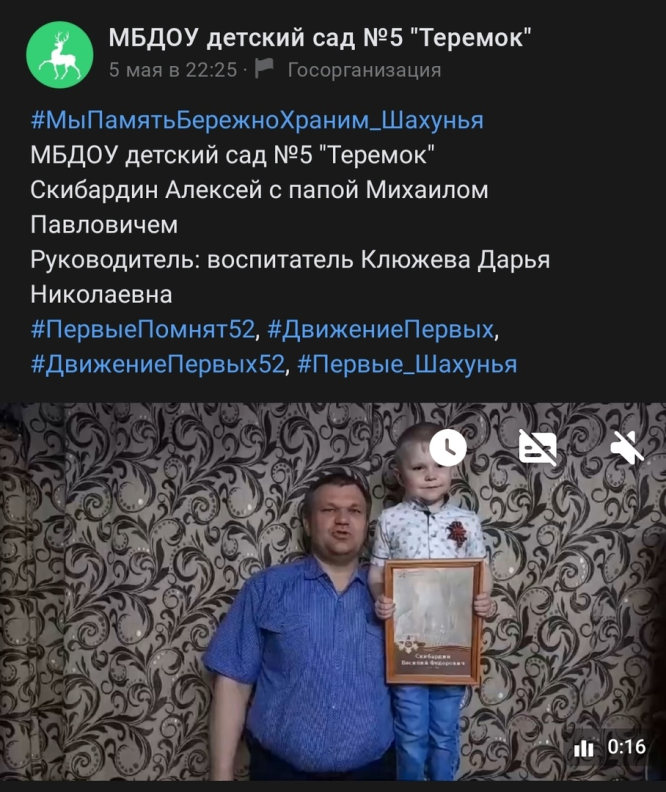 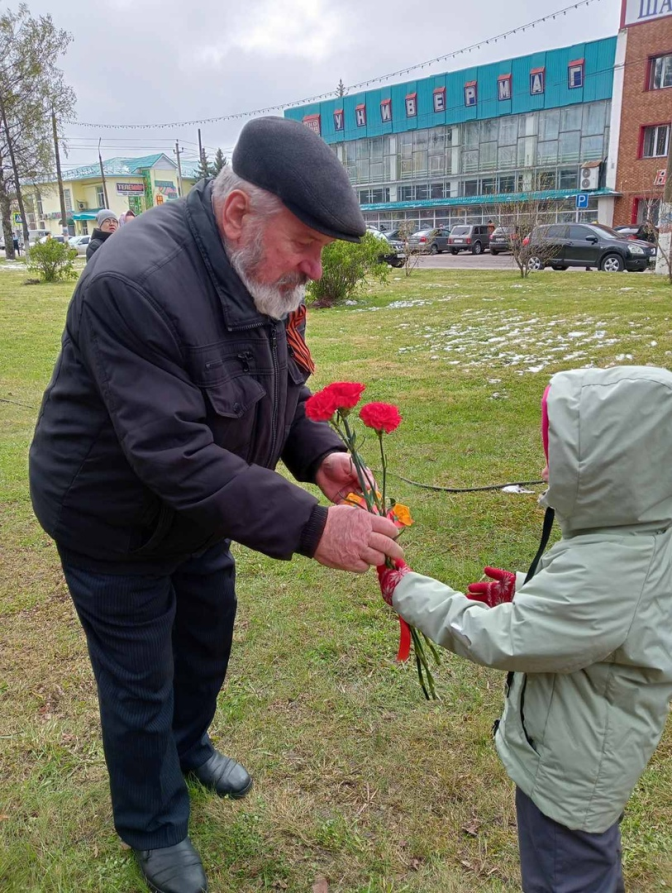 Поздравление детьми ветеранов в День Победы
Контакты образовательной организации

Муниципальное бюджетное дошкольное образовательное учреждение детский сад №5 "Теремок" комбинированного вида 
(МБДОУ д/с №5 "Теремок")

610921, г. Шахунья,, ул. Коминтерна, дом 42а

Контактный телефон:
8(83152) 2-64-14
Адрес электронной почты:
ds5_shh@mail.52gov.ru
Адрес официального сайта:
https://detsad5-teremok.edusite.ru